Surface Program
Status and Outlook of the USCG Polar Icebreaker Program
Mr. David Raboy
7th Symposium on the Impacts of an Ice-Diminishing Arctic on Naval and Maritime Operations | 19 July 2017
Agenda
Mission Need
USCG Icebreaker Fleet
Icebreaker Operations
New Heavy Polar Icebreaker
2
Mission Need
Assured access to high latitudes is critical to national security, sovereign presence, and maritime domain awareness  
Increased human activity in the Polar regions has resulted in increased economic and security interests
Swift action is necessary to rebuild the U.S. polar icebreaking capability
3
Polar Icebreaker Missions
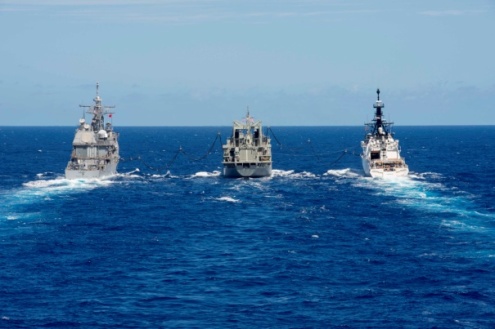 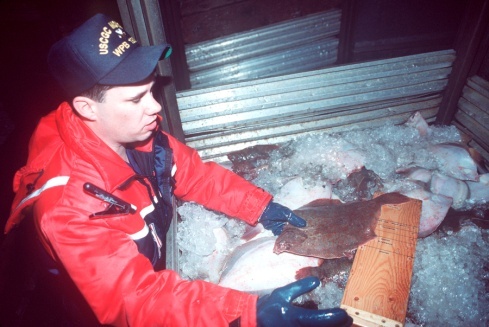 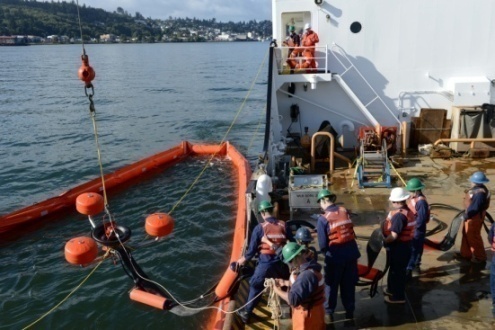 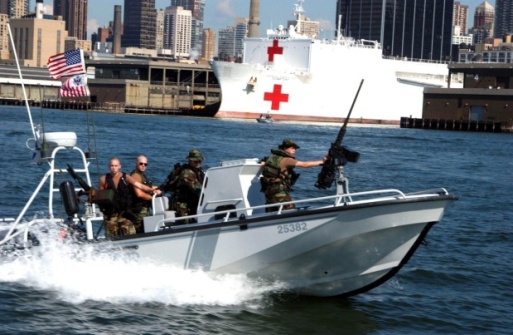 Living Marine Resources & Other Law Enforcement (i.e. EEZ Enforcement)
Defense Readiness
Marine Environmental Protection
Ports, Waterways & Coastal Security
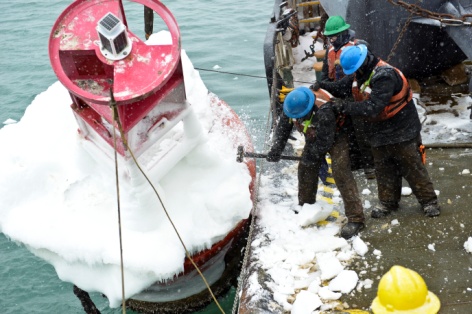 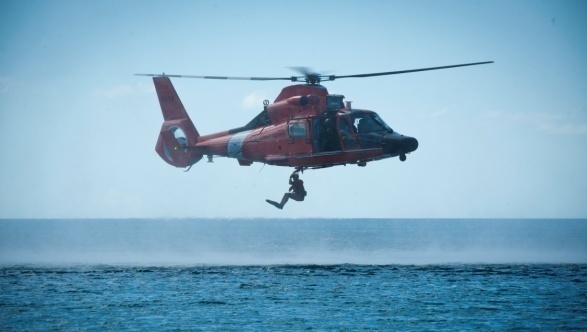 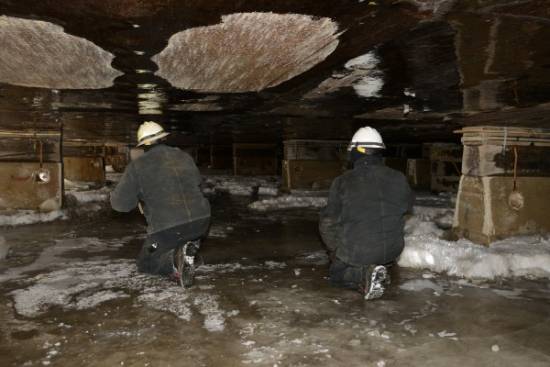 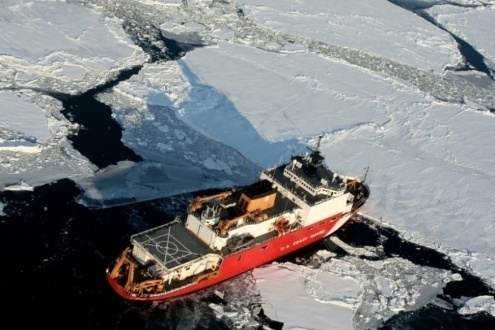 Aids to Navigation
Search and Rescue
Marine Safety
Ice Operations
4
Current USCG Polar Icebreaker Fleet
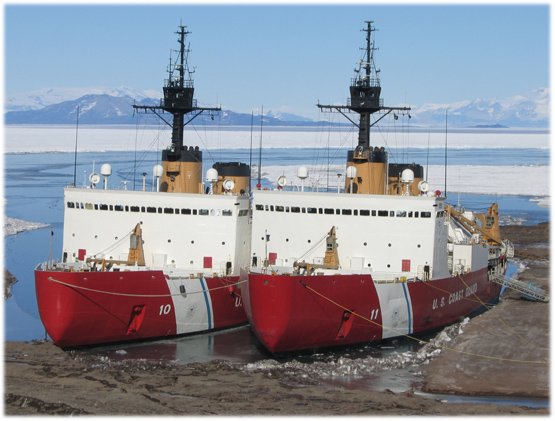 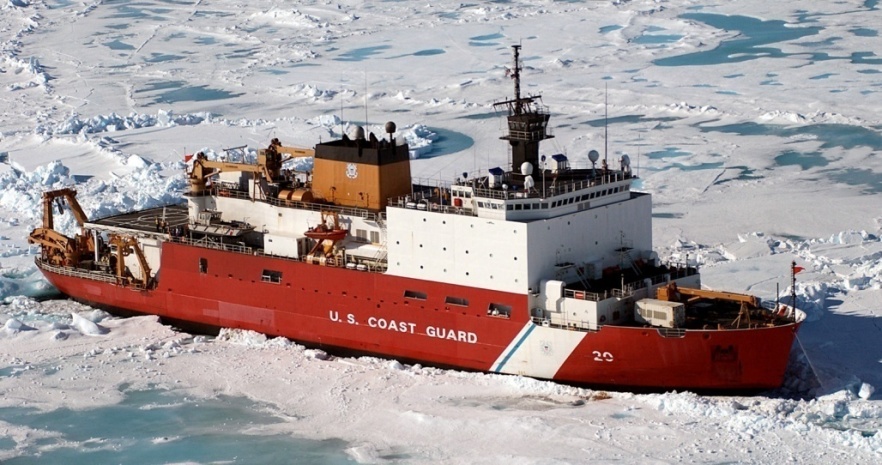 5
CGC HEALY
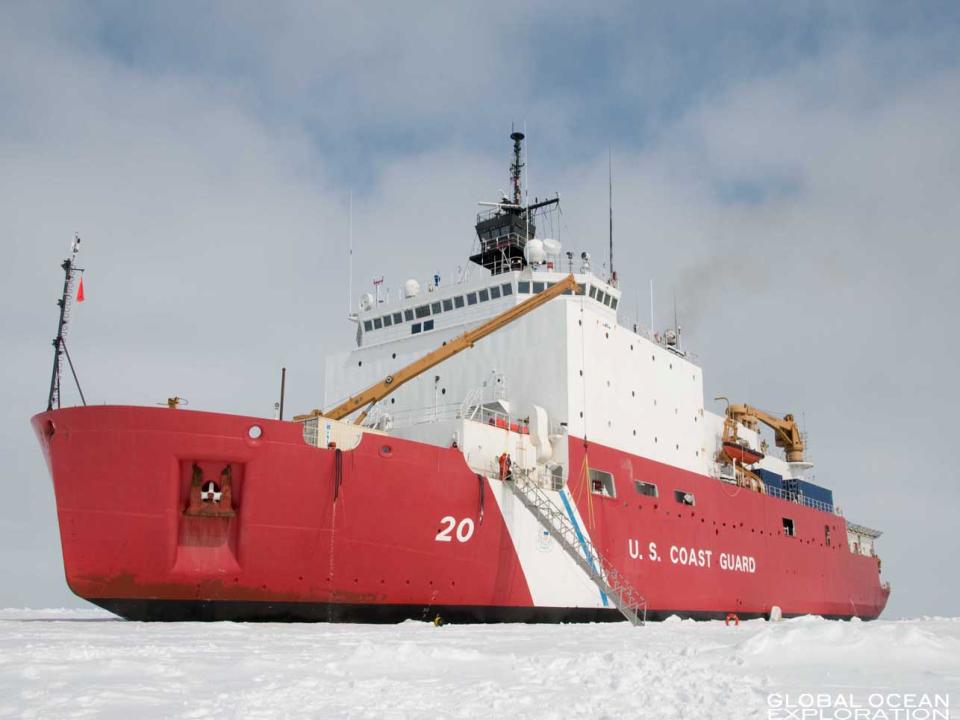 Commissioned in 2000			
16,600 tons					
Diesel-electric
30,000 horsepower
Can break 4.5’ of ice at 3kts
Up to 9’ backing & ramming
6
CGC POLAR STAR
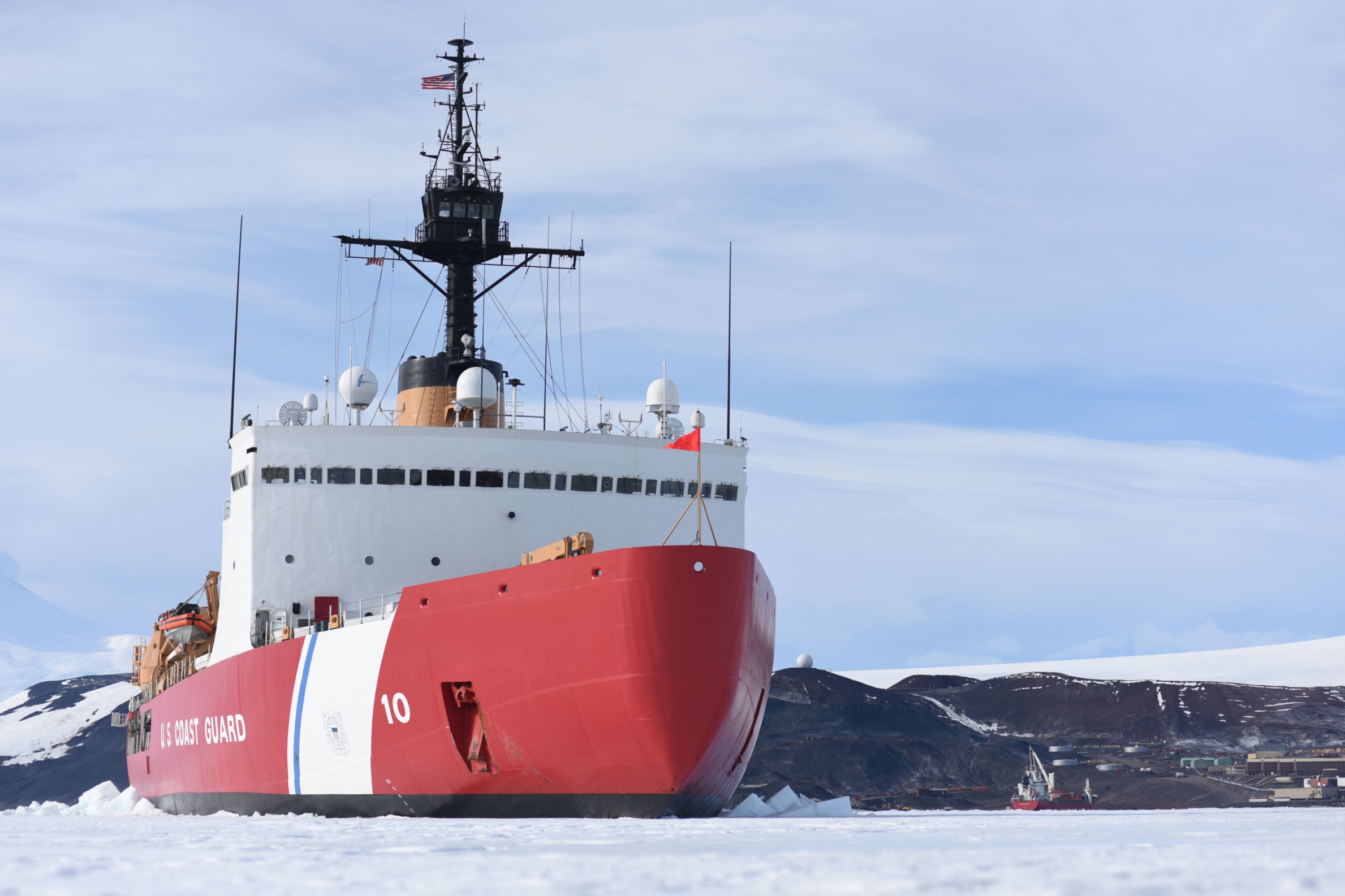 Commissioned in 1976 
Refit in 2013
13,000 tons
Diesel-electric & gas turbines
75,000 horsepower	
Can break 6’ of ice at 3kts
Up to 21’ backing & ramming
7
Heavy Polar Icebreaker Program
2013: USCG establishes Heavy Polar Icebreaker acquisition program;  completes reactivation of POLAR STAR (provides estimated 7-10 years of additional service)
February 2016: Acquisition adjusted to accelerate delivery of the lead Heavy Polar Icebreaker
July 2016: USCG & USN commit to establishing an Integrated Program Office (IPO)
February 2017: Integrated Program Office awards five contracts to industry to identify approaches to further reduce acquisition cost and production timelines
8
Heavy Polar Icebreaker Key Characteristics
Icebreaking: At least 6 ft of ice at a continuous speed of 3 kts
Endurance: At least 80 days underway without replenishment
Interoperability with Federal partners
9
40 Years of Change in Icebreaking
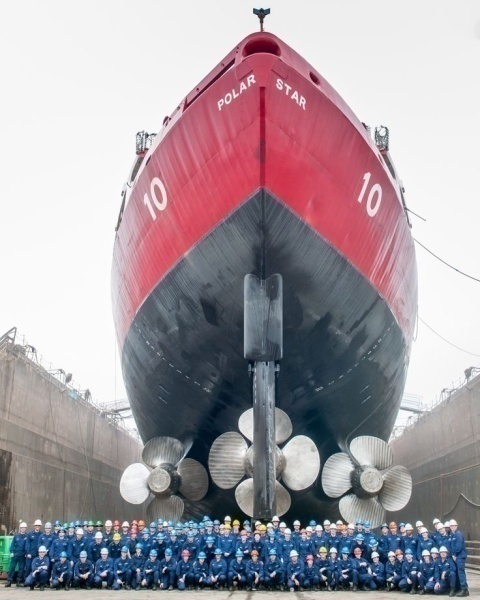 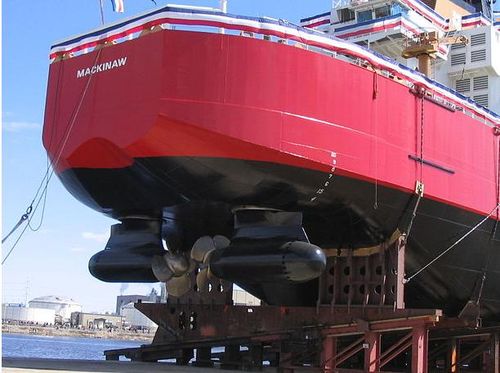 10
Schedule for Heavy Polar Icebreaker Program
11
Questions
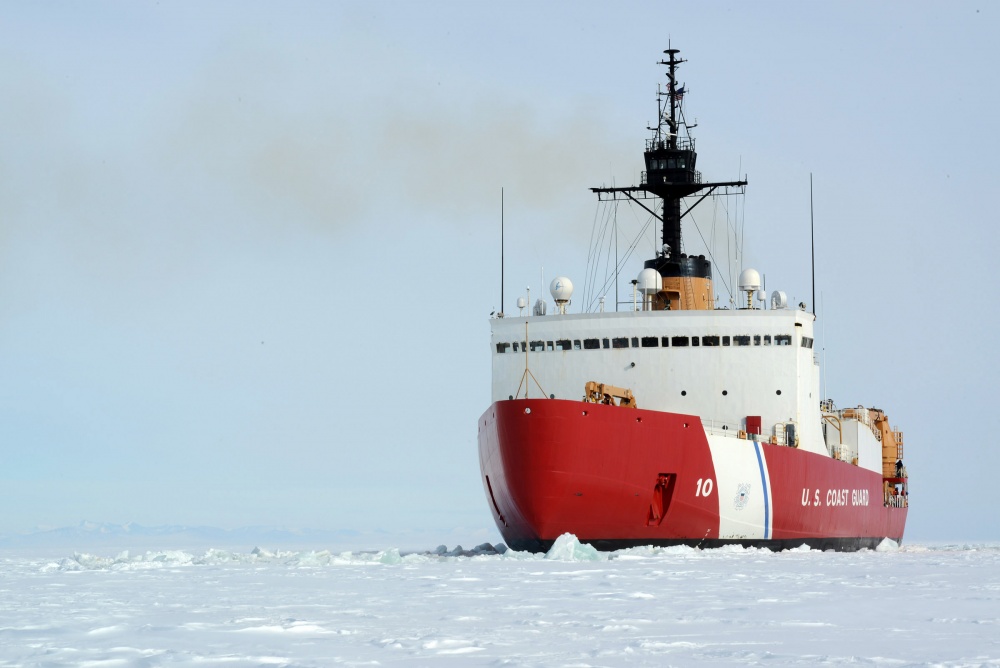 For inquiries:
Icebreaker@USCG.MIL
12